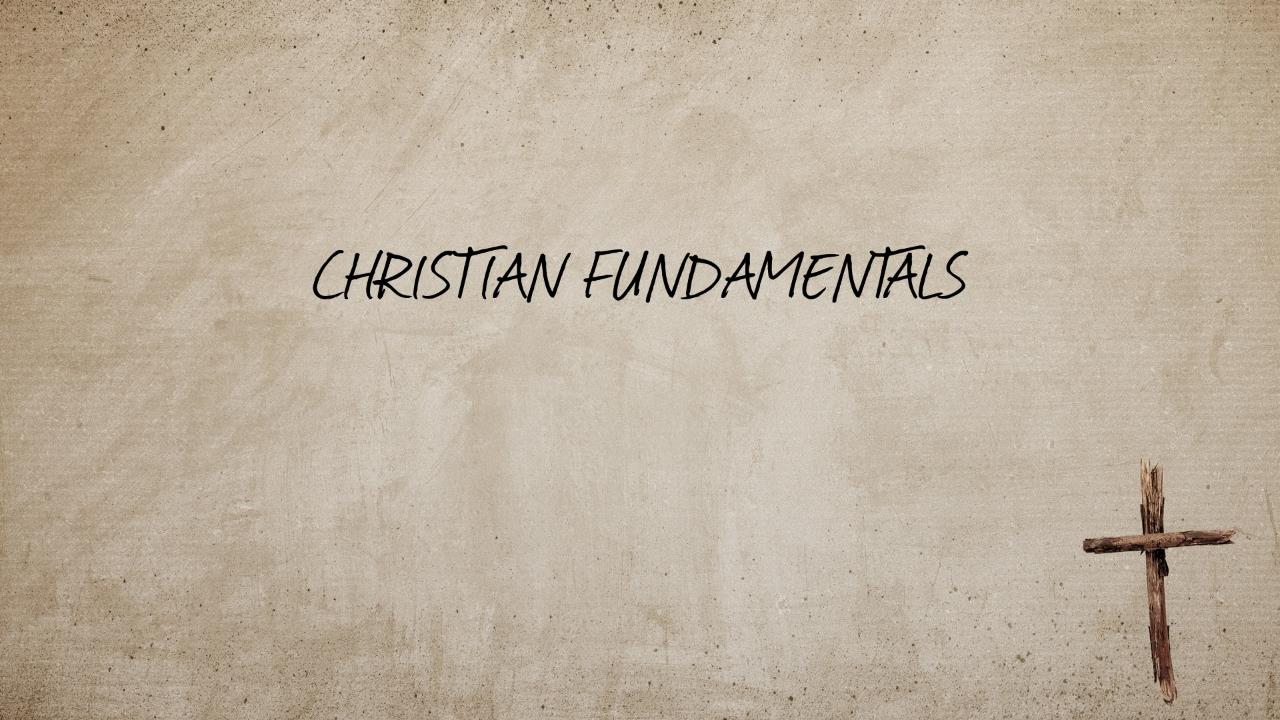 The Church
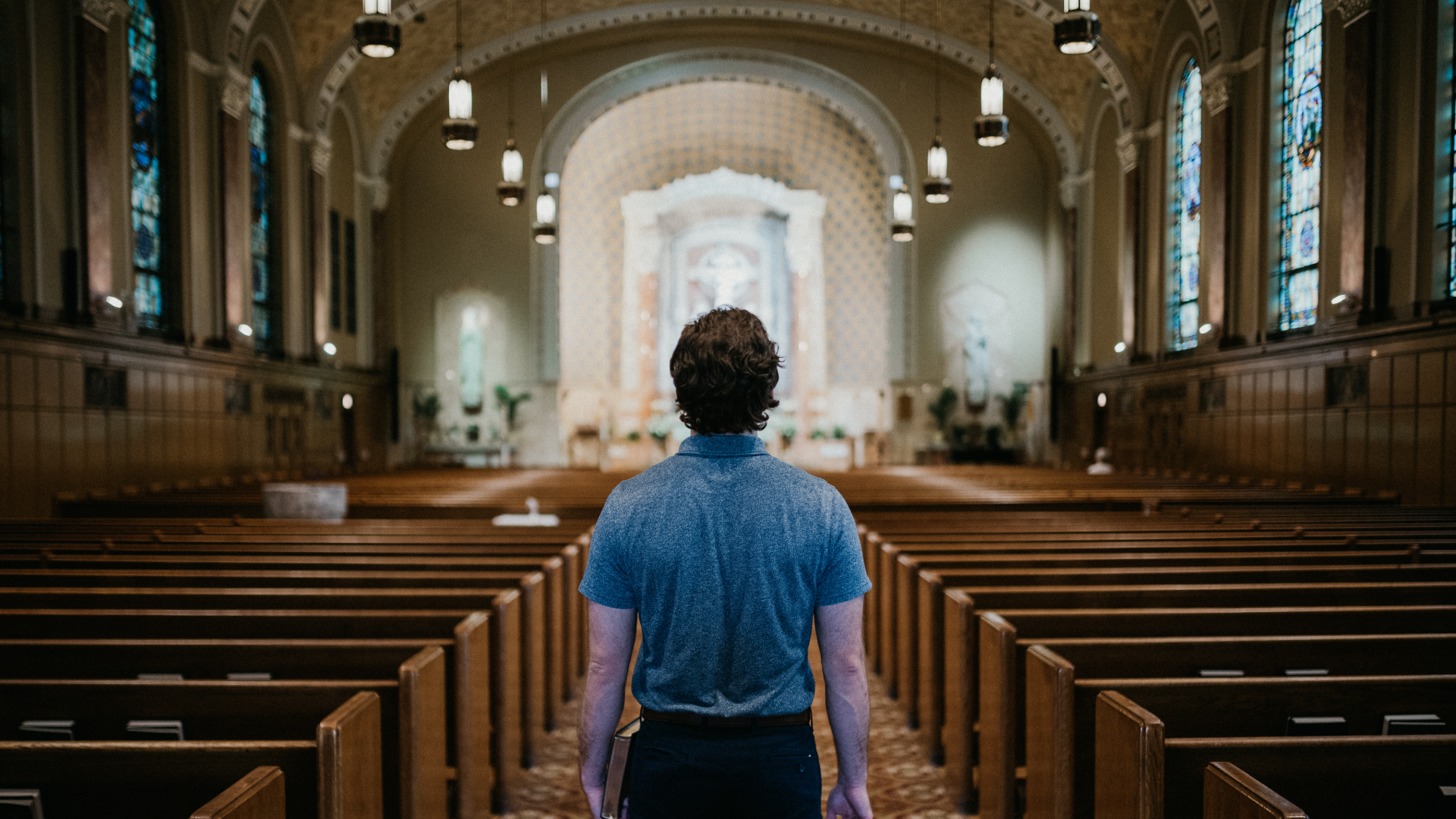 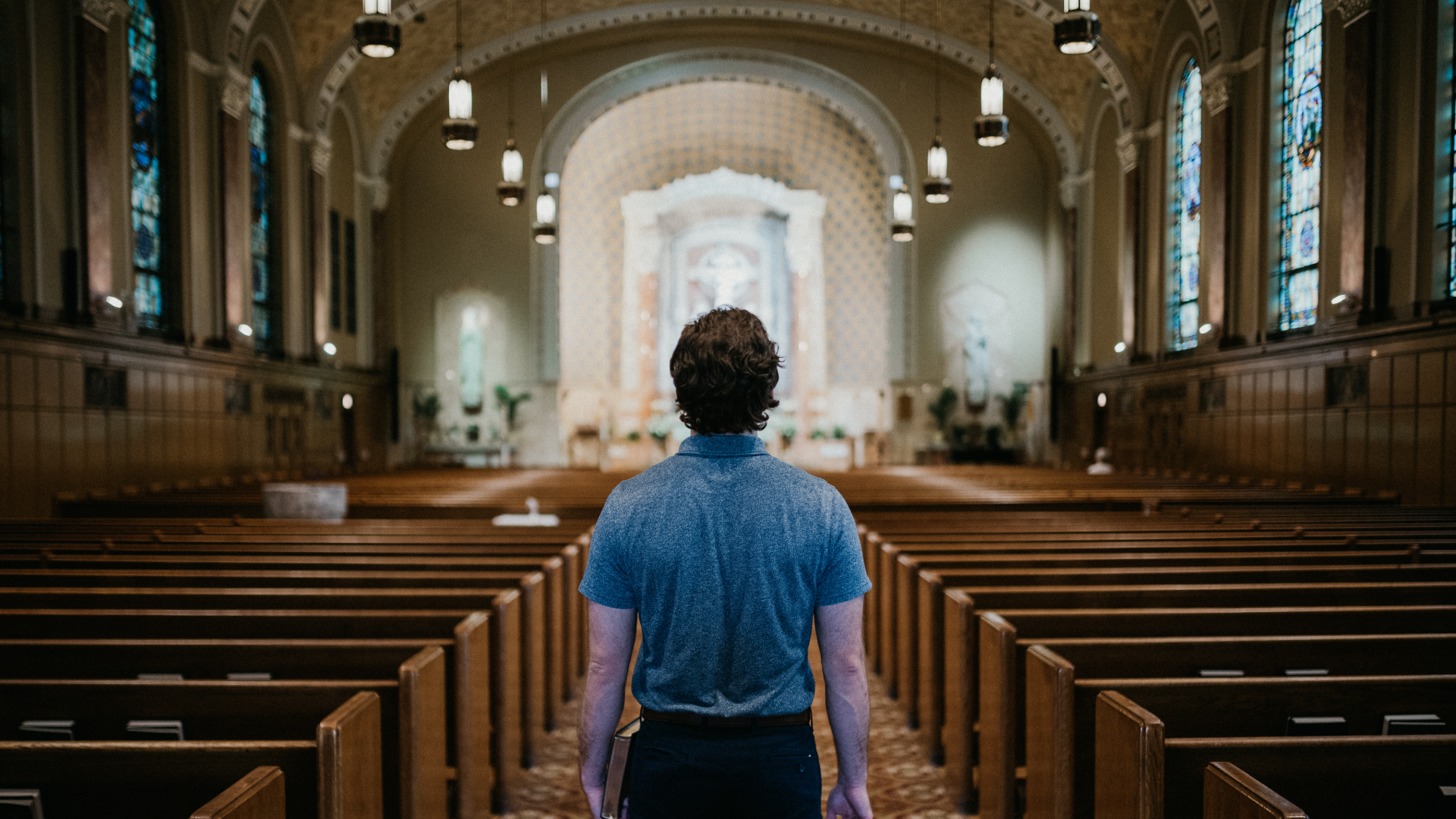 The pre-Christian history of the word had a direct bearing upon its Christian meaning, for the ekklēsia of the NT is a “theocratic democracy” (Lindsay, Church and Ministry in the Early Cents., 4), a society of those who are free, but are always conscious that their freedom springs from obedience to their King.
Church = 
The Assembly
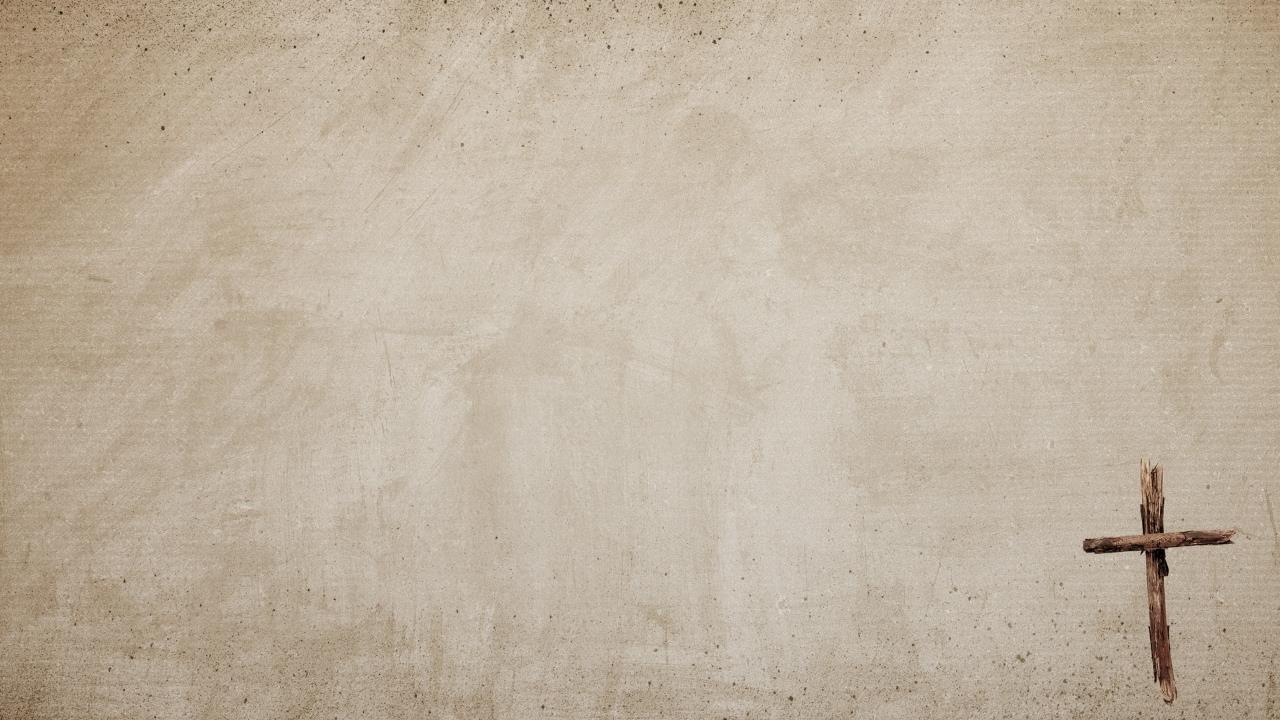 “I also say to you that you are Peter, and upon this rock I will build My church; and the gates of Hades will not overpower it.
- Matthew 16:18
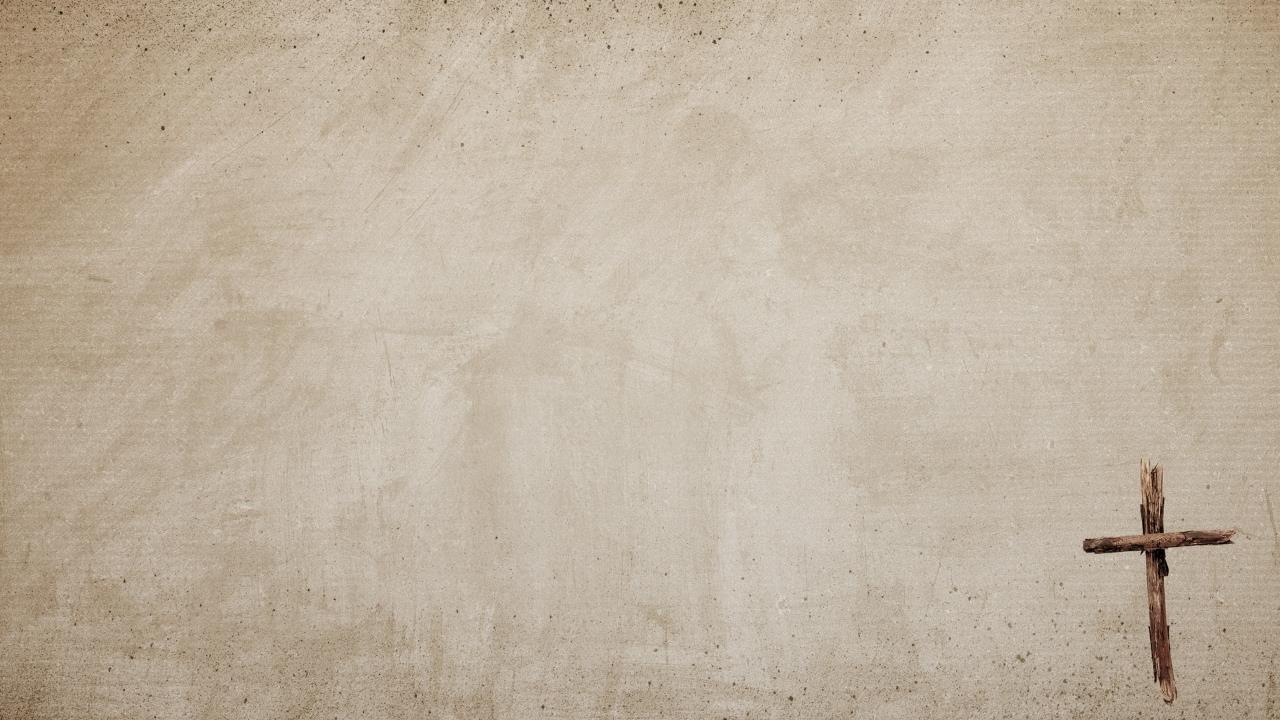 The Church is the unique separation and distinction of the people of God.
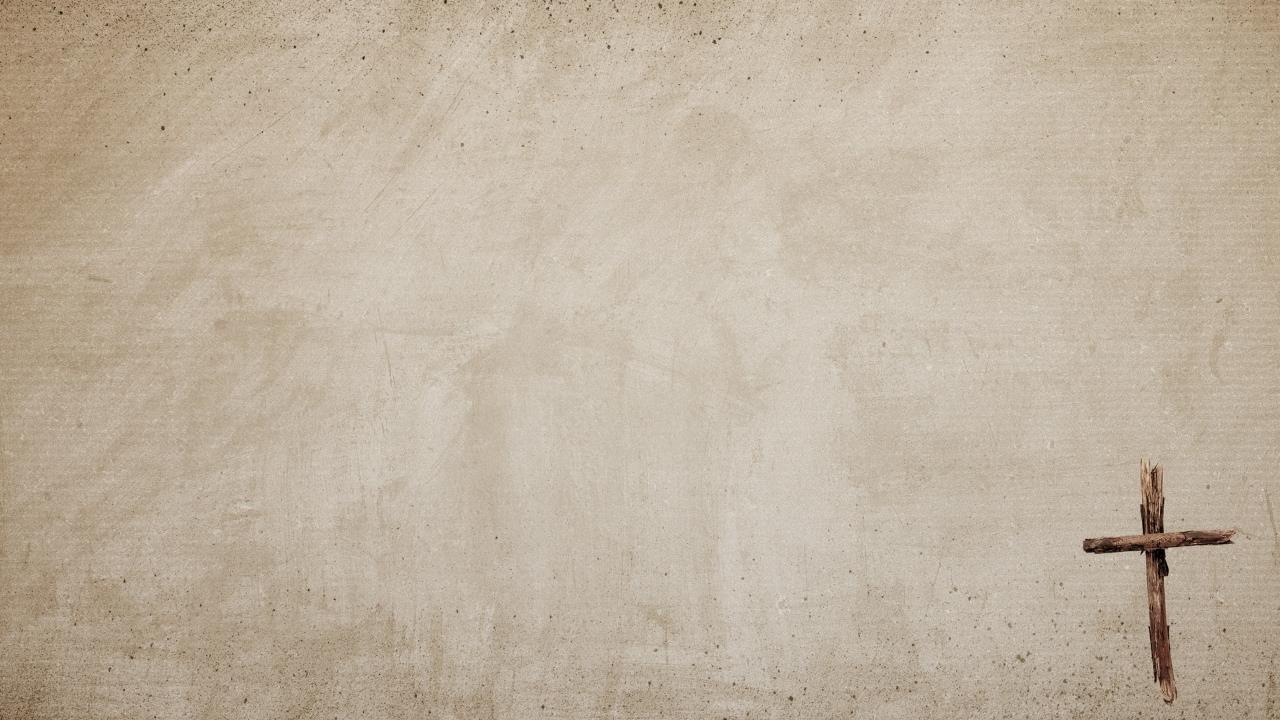 Two Senses of the Church
Local
1st Corinthians 1:2
universal
Acts 9:31
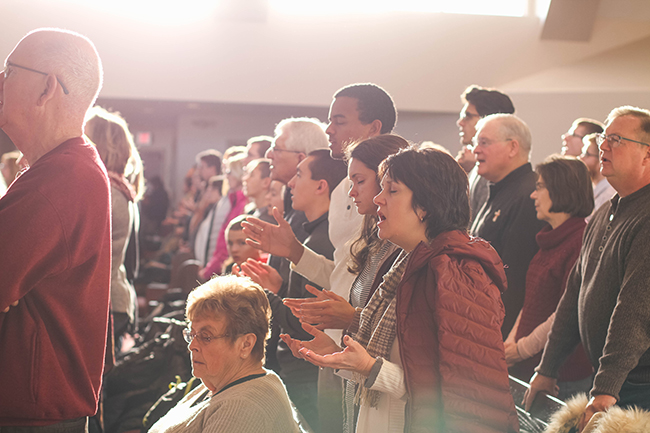 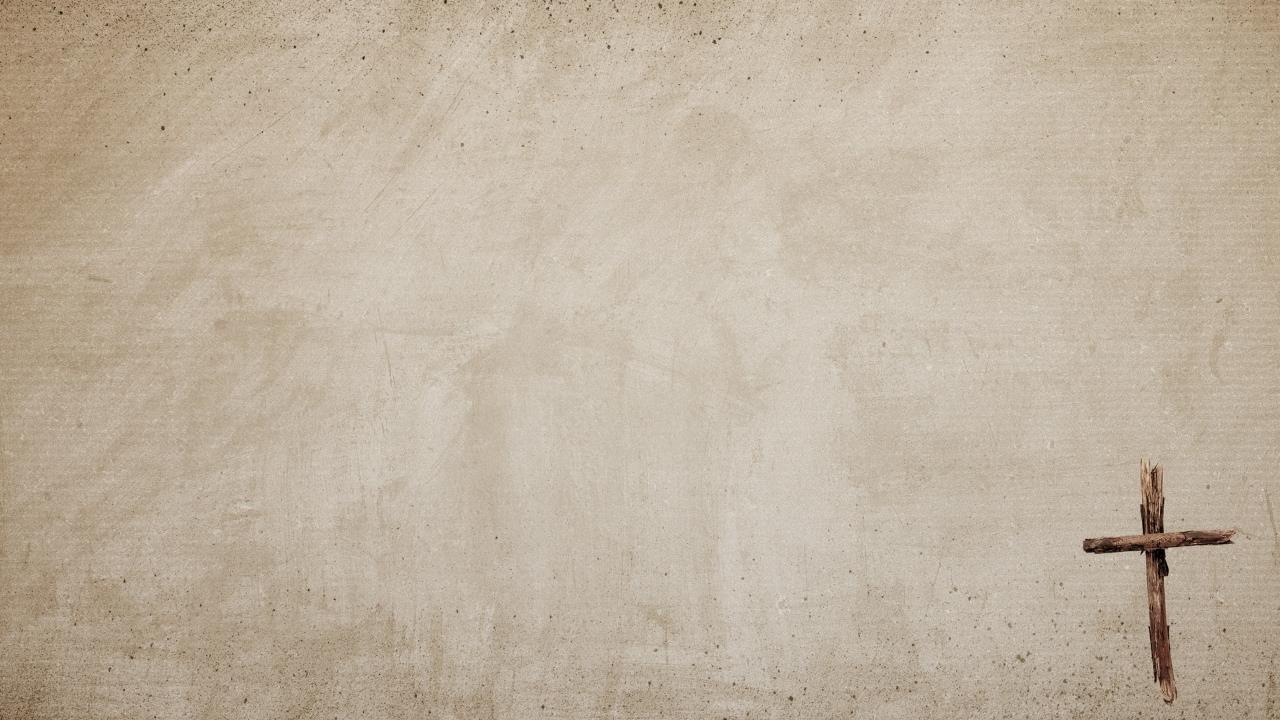 Who is part of the church?
Can people be in our church but not God’s church? (1st John 2:19)
Can people be in God’s church but not our church? (Mark 9:38-40)
Is a church’s standing with God easily visible? (Revelation 3:1)
Acts 2:47
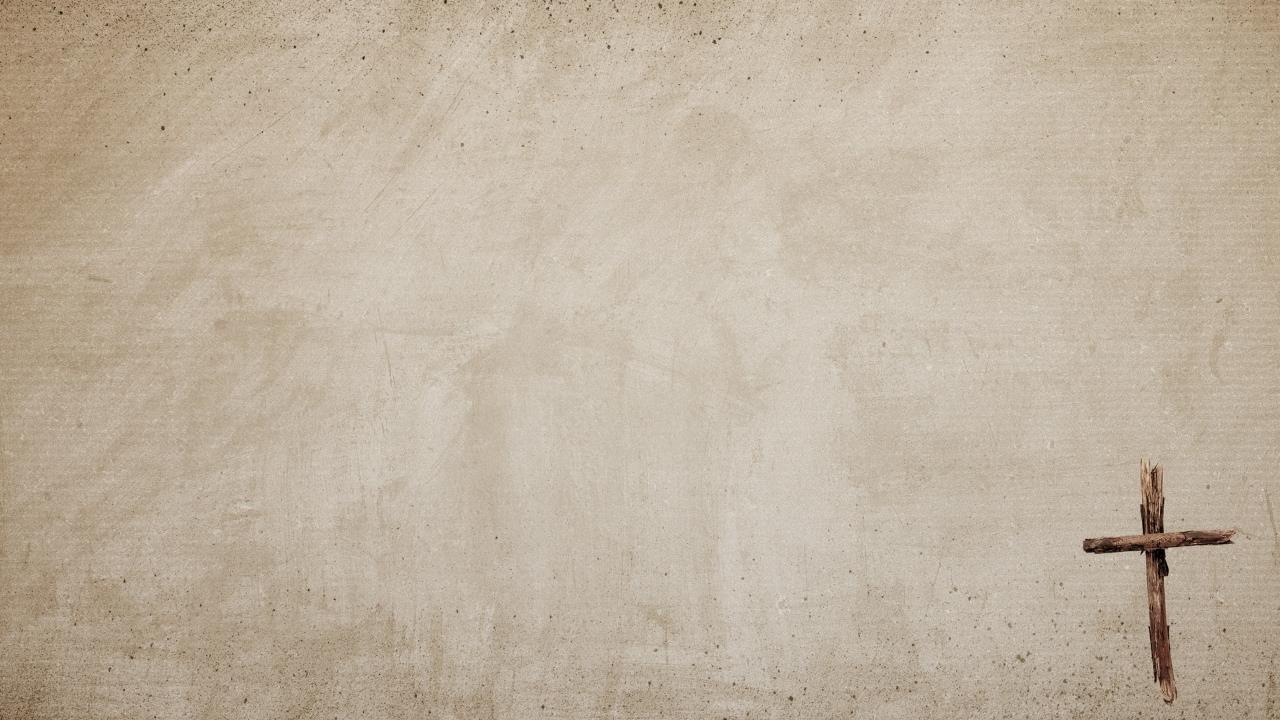 Christ’s Church – Moral Purity
Revelation 2:19-23
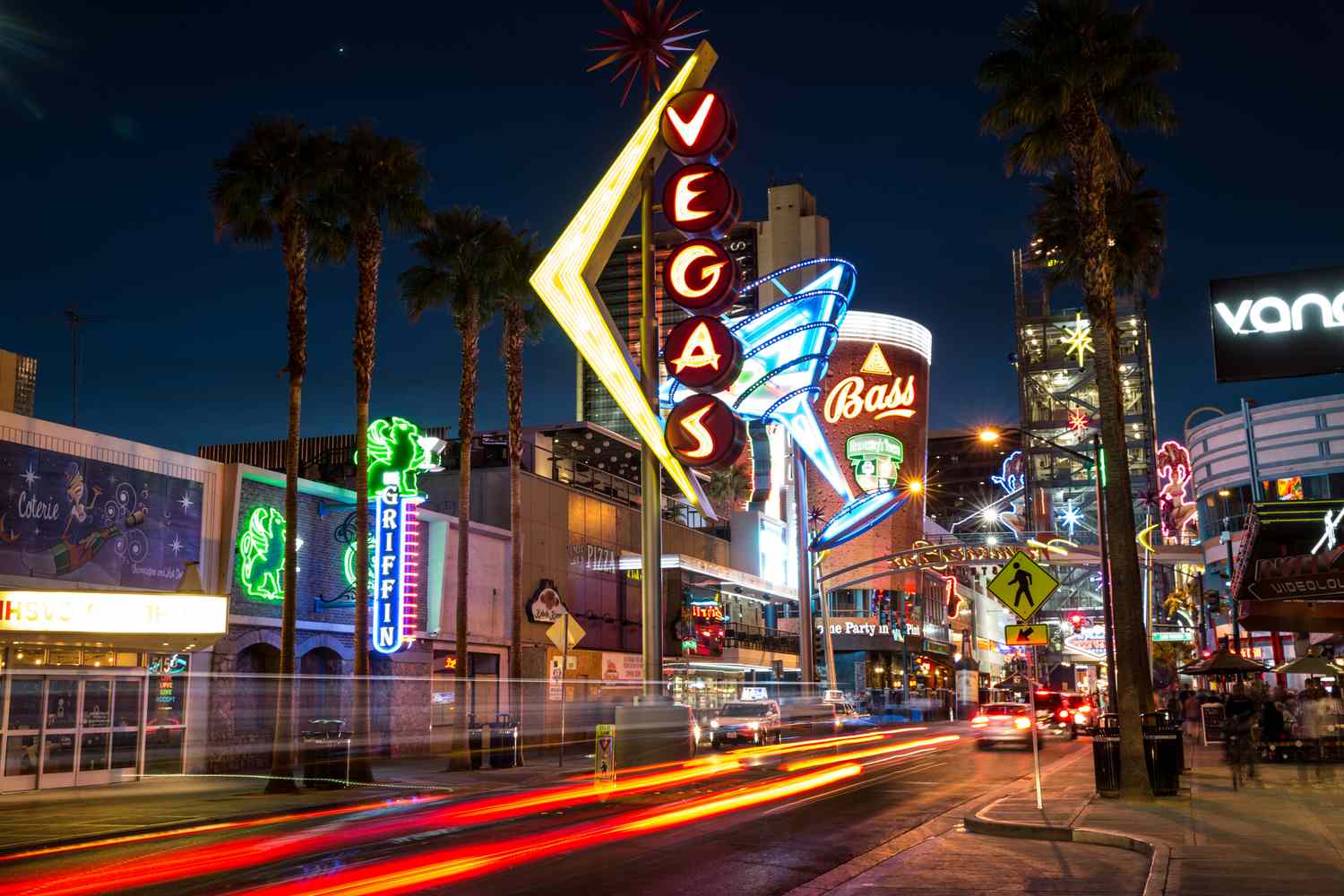 Is it easy to select a church based on this?
The issue wasn’t the sermon, but the lives of its members!
Everyone has a personal responsibility to address moral failings within the church.
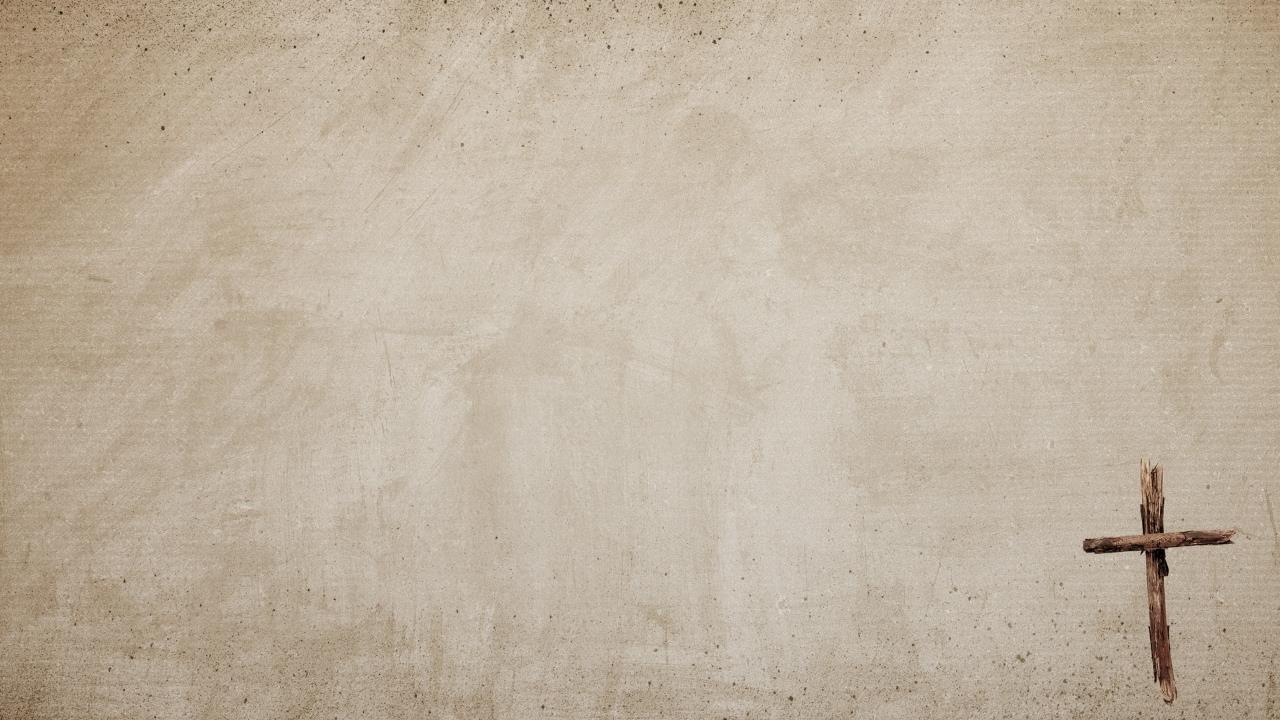 Christ’s Church – Correct Teaching
Revelation 2:14-16
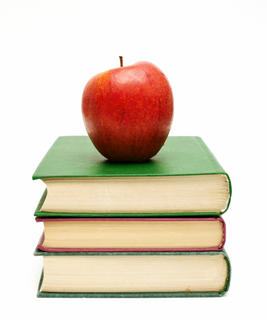 Jesus notices what is being taught at a church!
The Church’s teaching doesn’t change over time.
2nd Timothy 4:1-5
People don’t always want to hear truth
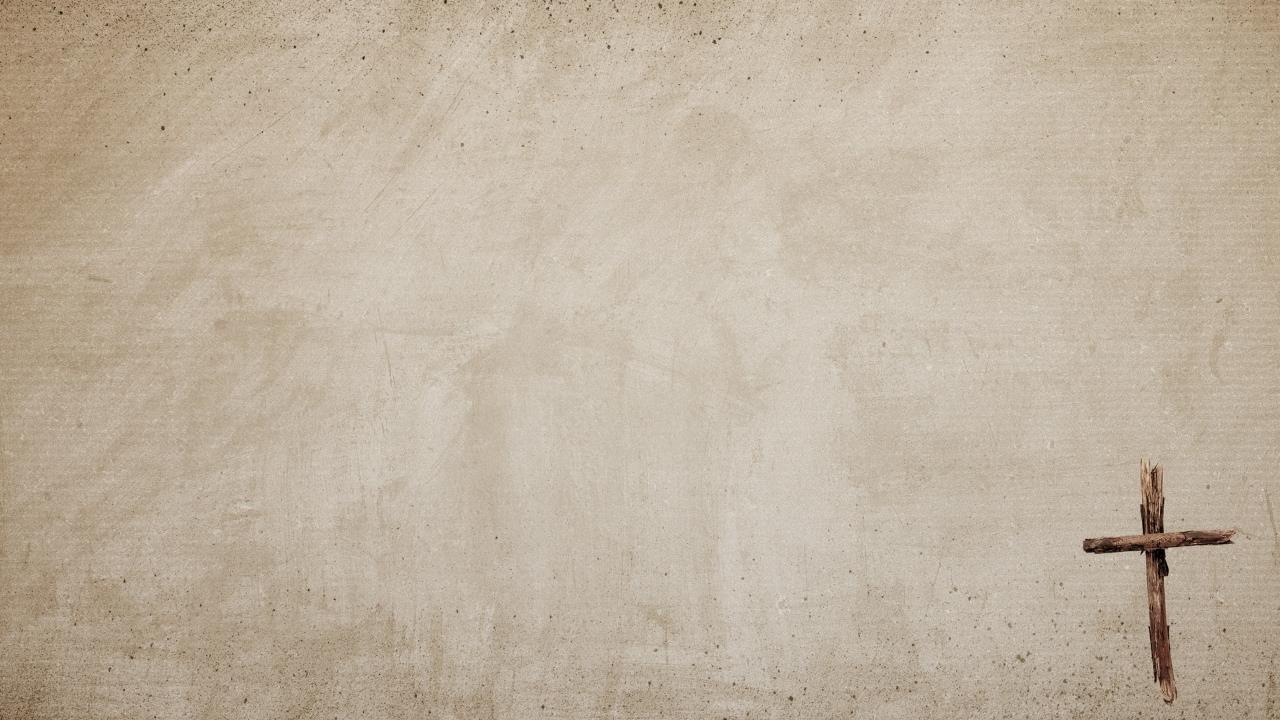 Christ’s Church – Passion for God
Revelation 3:12-19
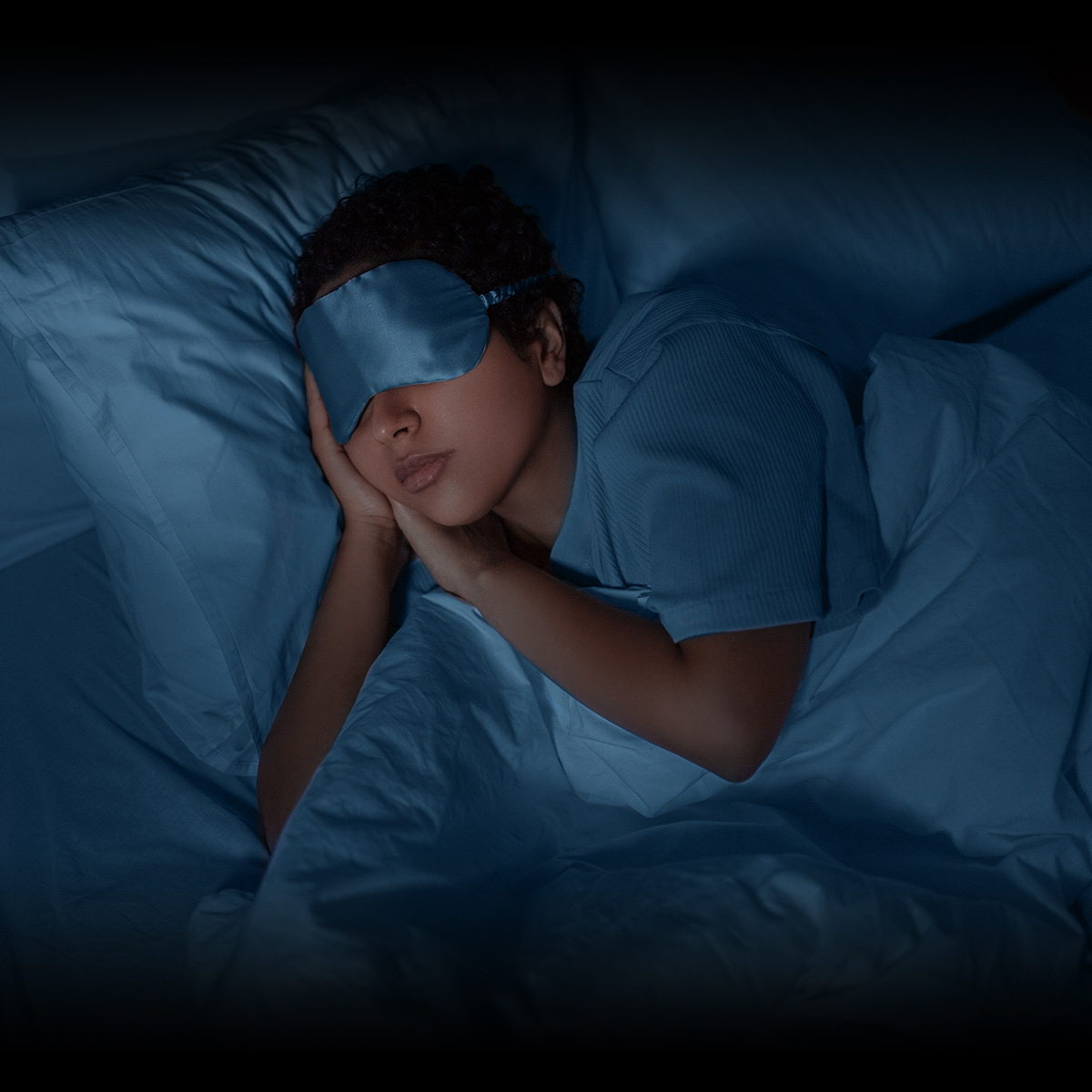 Jesus can see our attitude toward Him
What was His attitude toward God’s house? (John 2)
Describe a church that is “lukewarm”
Remember, a church is made up of individuals!
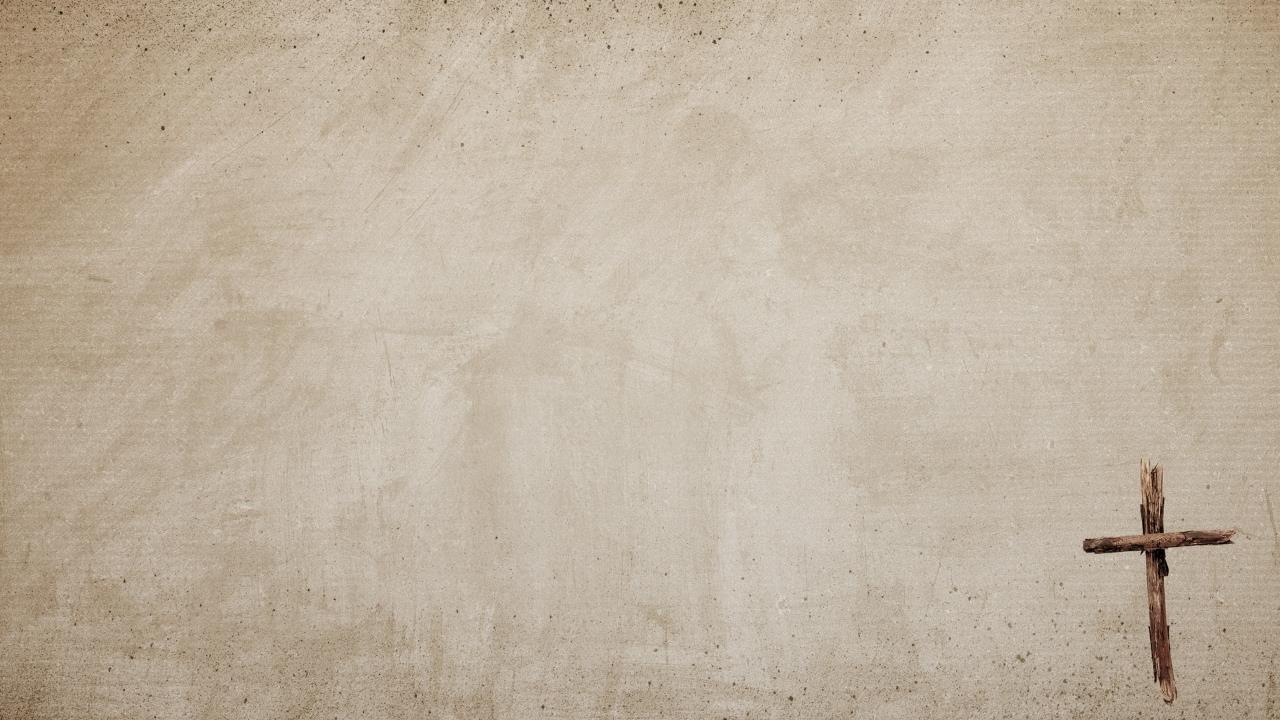 Christ’s Church – Care For Its Members
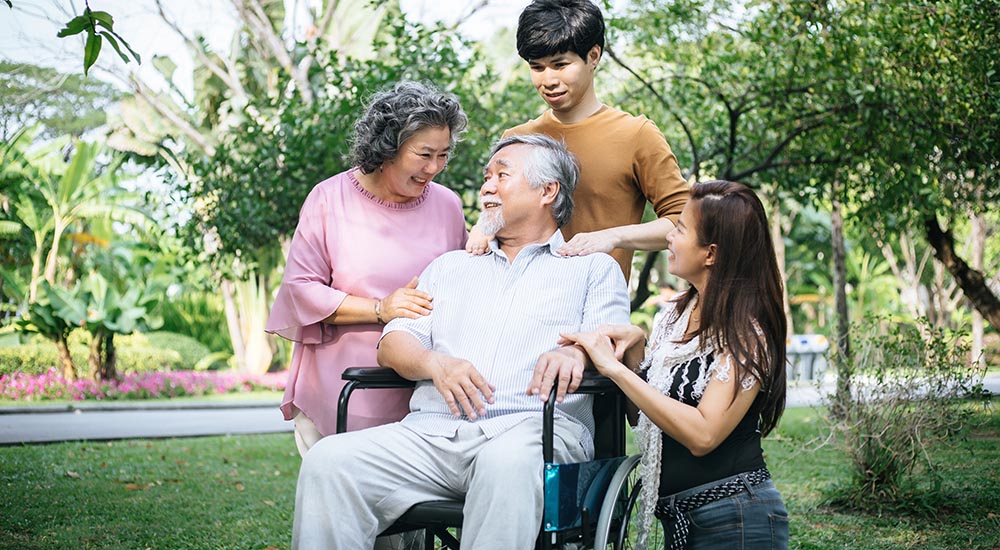 ROMANS 12:10; James 2
A church should be a family
Care needs to be given for the weak, poor, elderly etc.
This includes spiritual as well as physical well being
We are all members of each other
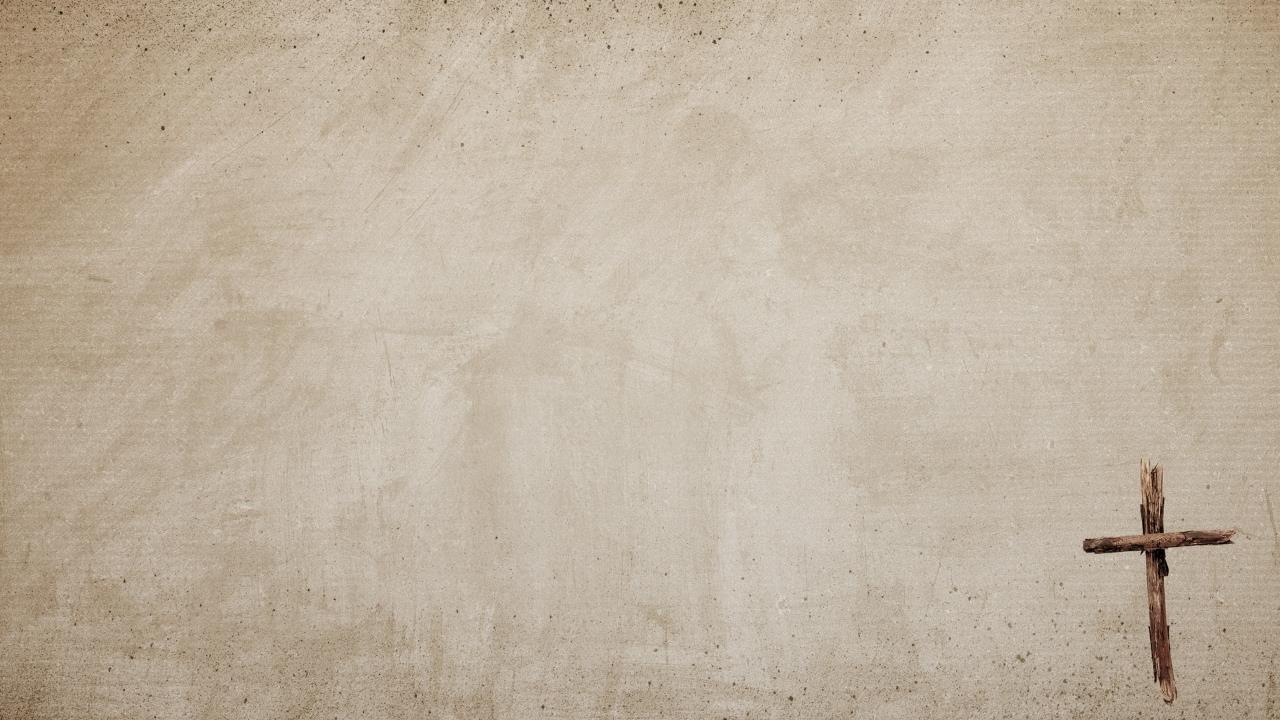 Christ’s Church – A Love for the Lost
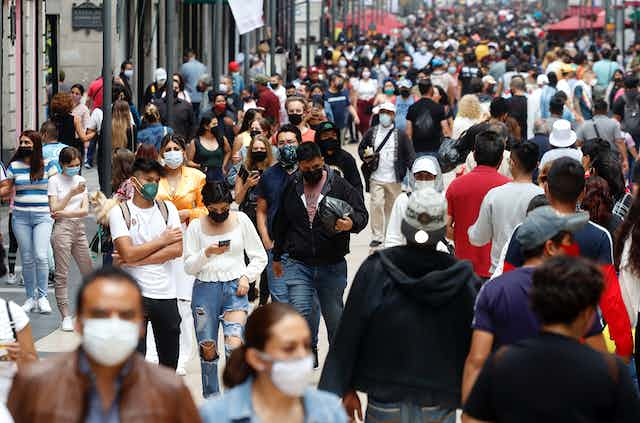 Acts 8:4
A church needs be focused on saving the world
It is an individual responsibility 
What does the future hold for a church that doesn’t have evangelism on their mind?
Spreading the gospel around the world is also important!